On Safari Knowledge Mat
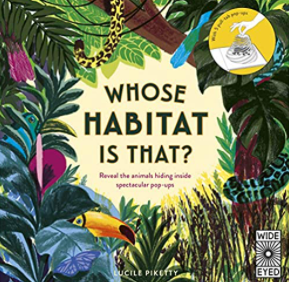 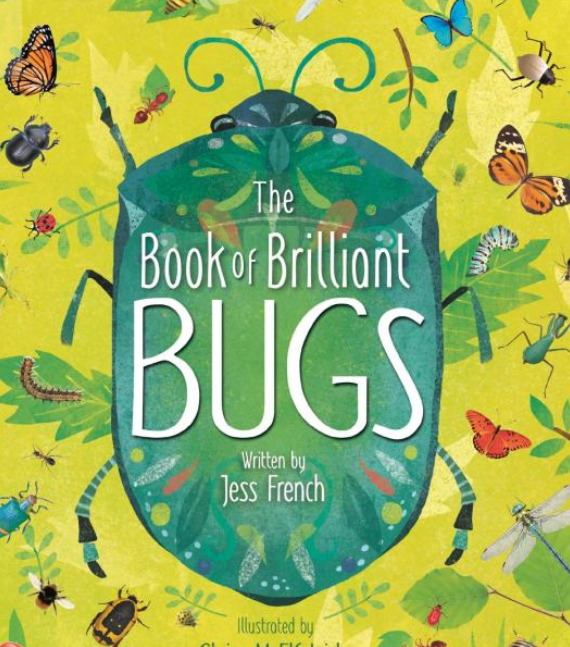